42. En La Vergonzosa Cruz
1. En la vergonzosa cruz
Padeció por mí Jesús;
Por la sangre que vertió
Mis pecados Él expió.
Lavará de todo mal 
Ese rojo manantial, 
El que abrió por mí Jesús,
En la vergonzosa cruz.

Coro:
Sí, fue por mí, sí, fue por mí,
Fue por mí murió Jesús
En la vergonzosa cruz.
2. ¡Oh, qué amor, qué inmenso amor
Reveló mi Salvador!
La maldad que hice yo
Al suplicio le llevó.
Ahora a Ti mi todo doy,
Cuerpo y alma, tuyo soy;
Mientras permanezca aquí,
Hazme siempre fiel a Ti. 

Coro:
Sí, fue por mí, sí, fue por mí,
Fue por mí murió Jesús
En la vergonzosa cruz.
3. Yo de Cristo sólo soy,
A seguirle pronto estoy;
Al bendito Redentor
Serviré con firme amor.
Sea mi alma ya su hogar,
Y mi corazón su altar; 
Vida emana, paz y luz,
Del Calvario, de la cruz. 

Coro:
Sí, fue por mí, sí, fue por mí,
Fue por mí murió Jesús
En la vergonzosa cruz.
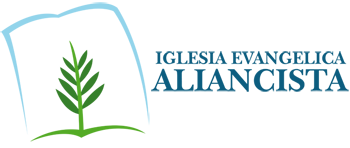